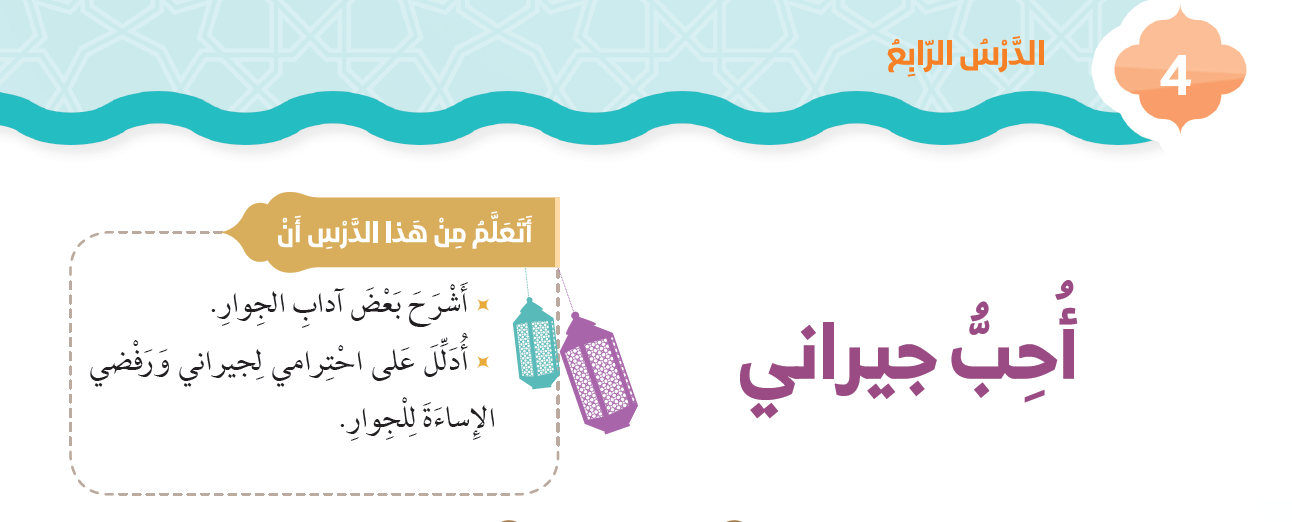 حب الجار وزيارته 
وحمل الهدايا إليه
الابتسام في وجهه والسلام 
عليه والسؤال عن حاله
زيارته في مرضه
تعزيته عند المصيبة 
ومواساته
الصبر عليه واحتمال 
الأذى منه
تهنئته في فرحه 
ومشاركته .
مسامحته والتغاضي عن 
تقصيره ومعاتبته برفق وأدب
إلى حسن معاملة الجار وان نقدم له مما نصنع من الطعام
زيارته إذا مرض
مساعدته إذا إحتاج المساعده
مشاركته أفراحه
مواساته عند المصيبة
الحرمان من دخول الجنه
أحمد
ميثاء
أبتسم في وجهه وأحسن ضيافته
أساعده
أهنئه
أساعده في البحث عنه
مساعدته إذا احتاج المساعده
مشاركته أفراحه
زيارته إذا مرض

